শ্রেণিঃপ্রথমবিষয়ঃ বাংলাশিরোনামঃছবি দেখি ও বলি।পাঠাংশঃক,খ,গ,ঘ,ঙ।
All Right and reserve Akon Bazar Ltd 2018
স্বাগতম
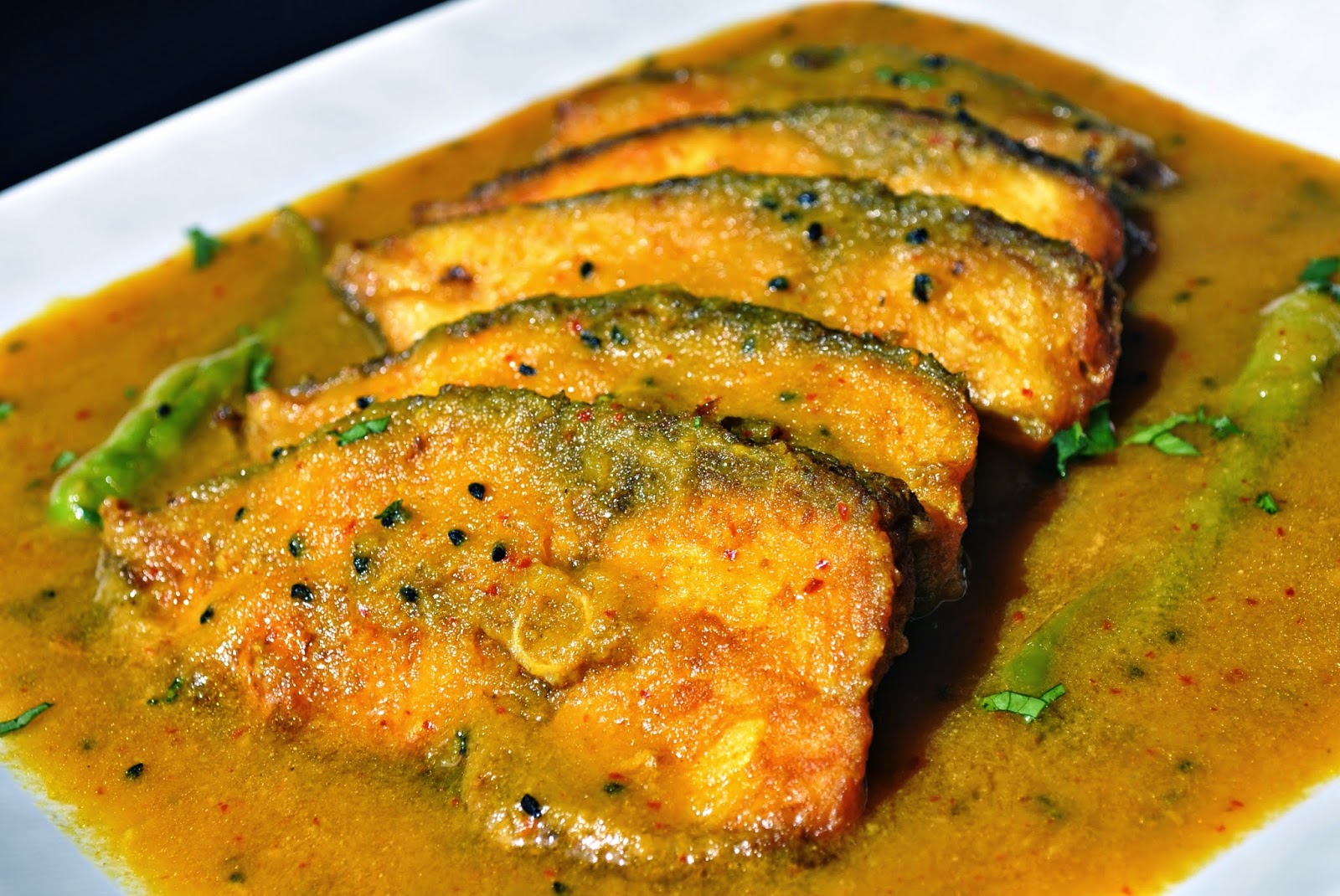 মোঃগোলাম মোস্তফাসহকারী শিক্ষক রহিমদী সরকারী প্রাথমিক বিদ্যালয় সদর, নরসিংদী।
শ্রেণিঃপ্রথম
বিষয়ঃ বাংলা

শিরোনামঃছবি দেখি ও বলি।

পাঠাংশঃক,খ,গ,ঘ,ঙ।
শিখনফলঃ
১।ছবি দেখে চিণে ছবির নাম বলতে পারবে।

২।বর্ণ চিনে বলতে পারবে।

৩।বর্ণ দিয়ে শব্দ গঠন করে লিখতে পারবে।
ছবি দেখি ও বলি
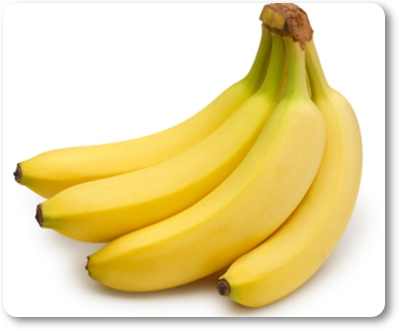 ক
কলা
খ
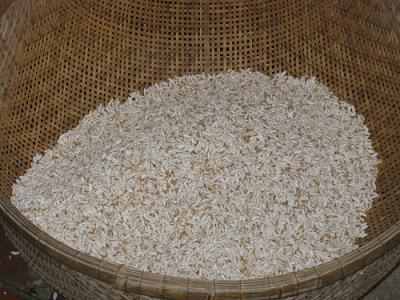 খই
গ
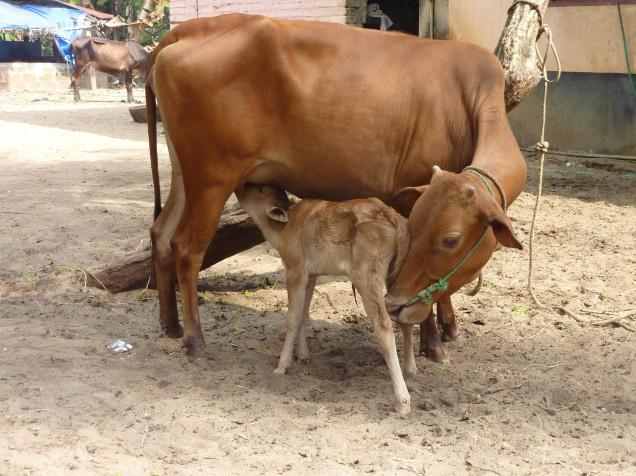 গরু
ঘ
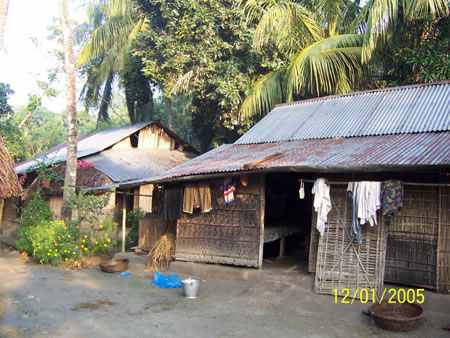 ঘর
ঙ
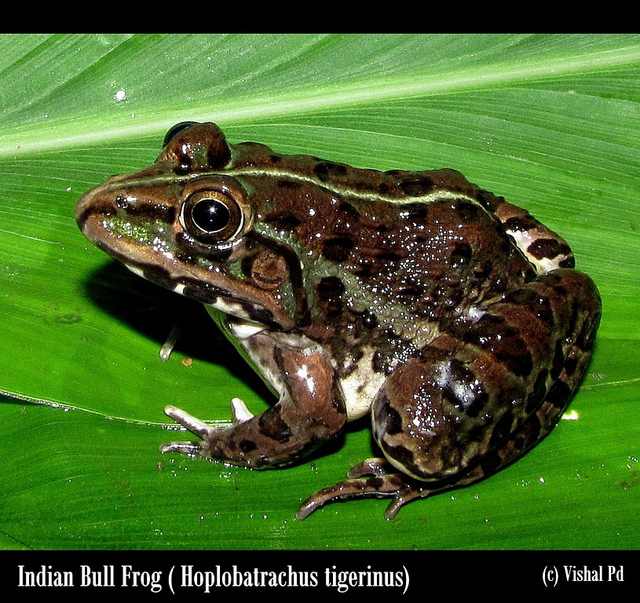 ব্যাঙ
ক-কলা
খ-খই
-গরু
গ-গরু
ঘ-ঘর
ঙ-ব্যাঙ
দলীয় কাজ:
দাগ টেনে ছবির সাথে শব্দ মিলাও
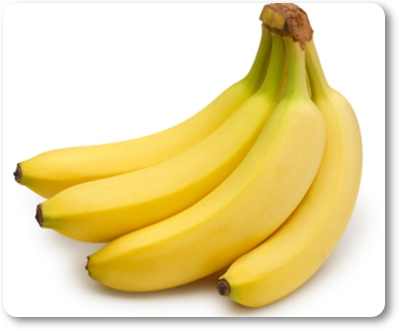 গরু
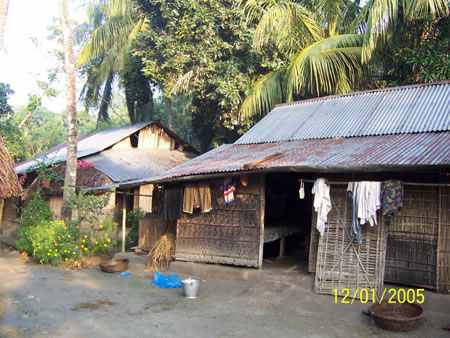 খই
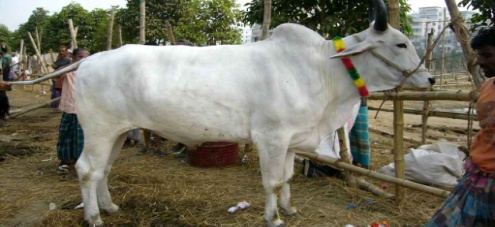 কলা
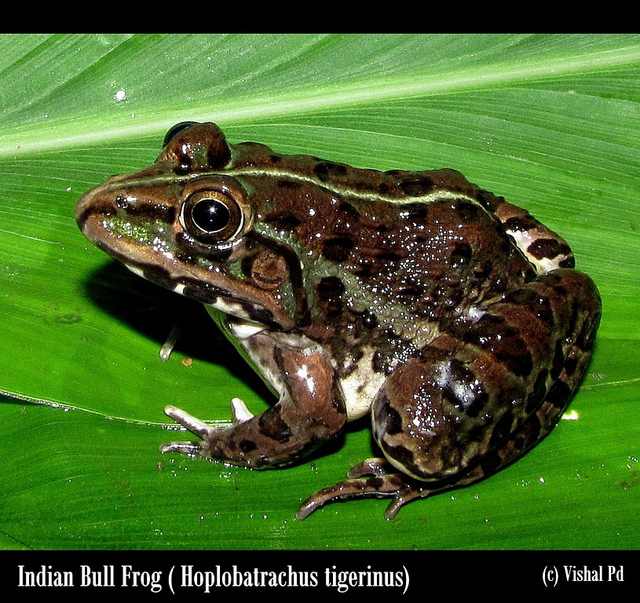 ঘর
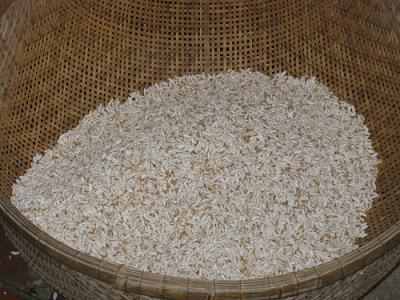 ব্যাঙ
মূল্যায়নঃ
১।ক,খ,গ,ঘ,ও ঙ বর্ণ গুলো দিয়ে একটি করে শব্দ লেখ।
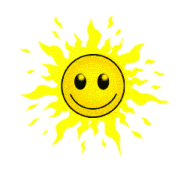 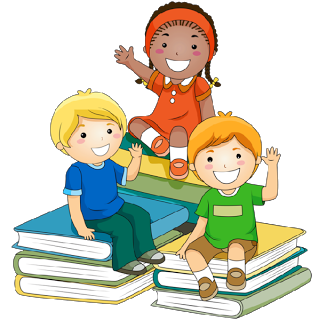 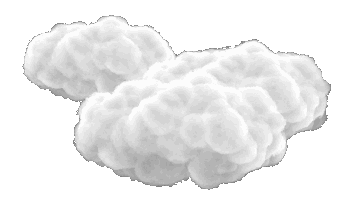 All Right and reserve Akon Bazar Ltd 2018
আজকের ক্লাস এখানেই শেষ করছি। ভালো থেকো সোনামনিরা।